MS/HS Reading Interventions
Guided Reading and Fluency Interventions for Tier 2-3
Follow along with the pg. numbers here.
Pg. #
[Speaker Notes: Welcome
Let’s dive into reading intervention
You can follow along at the bottom
This is for MS/HS Folks so if you are elementary you are in the wrong spot

- First let me introduce myself]
The Story. . .
Me
Us
Now
The Story. . .
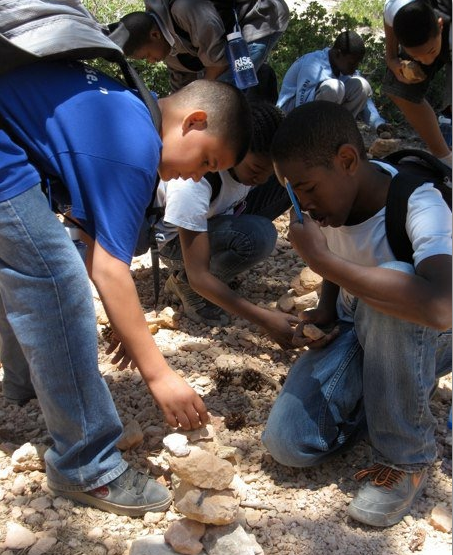 Me
Us
Now
The Story. . .
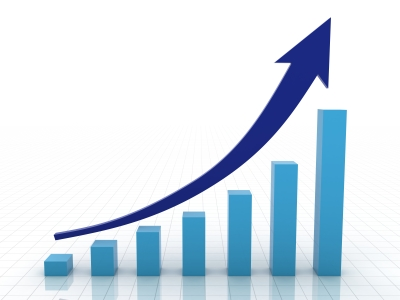 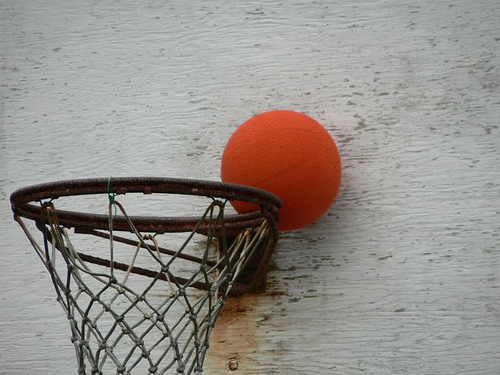 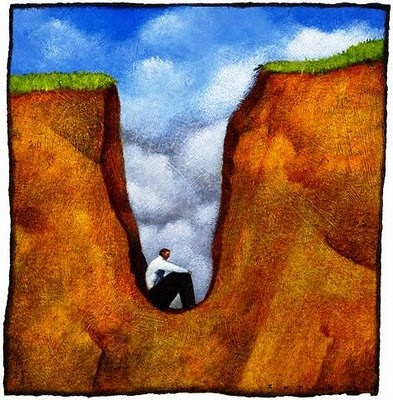 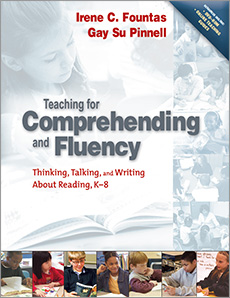 Lessons Learned
The Story. . .
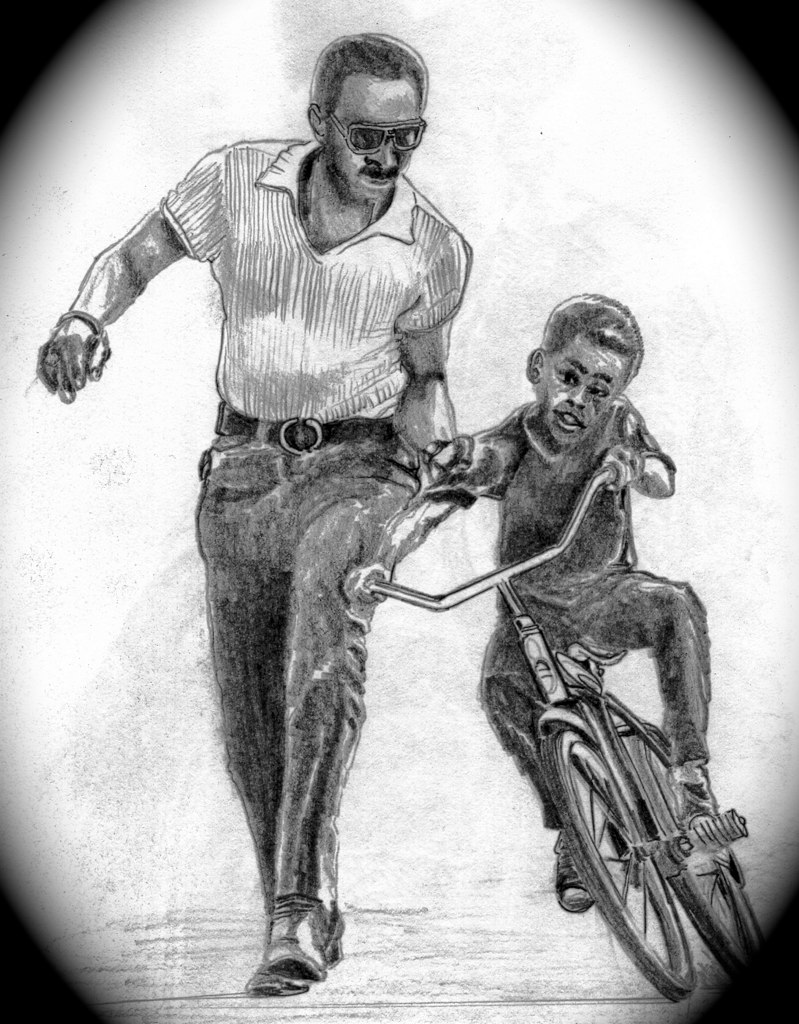 Consistency
Data Driven
Matching Supports
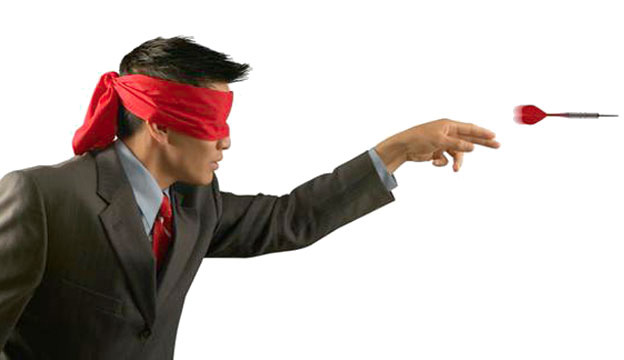 The Story. . .
Me
Us
Now
The Story . . .
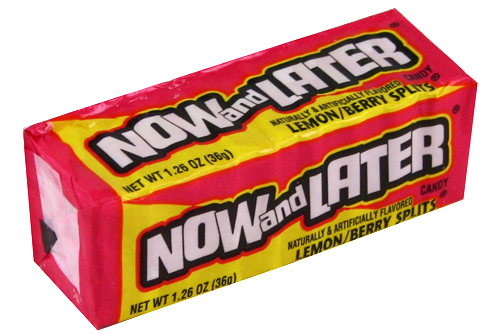 Consistent Practice

Varying Data Practices during GR

Mismatched Support
7
[Speaker Notes: Why are we focusing on this right now?
We are at a place where schools consistently have reading intervention time for GR & Fluency.  The structures are in place.  Also, the vast majority of schools use data to determine which students are in which groups and observing and providing feedback on interventions.  
However, when we observe scholars reading aloud or providing partial understanding of the text, we are not consistently able to get them the right level of support that over time leads to stronger independent readers.
What we’ve observed is that too often the level of support is mismatched or teachers lack the knowledge and skills to provide support in the moment when they see a scholar struggling to understand or read fluently.  We aren’t breaking it down or using BPQs effectively to get a scholar there and the scholar move from teacher-monitoring, to self-monitoring, to self-correcting to independent.]
The Story. . .
Me
Us
Now
The Story. . .
Align on a clear vision for strong GR

Practice Conferring
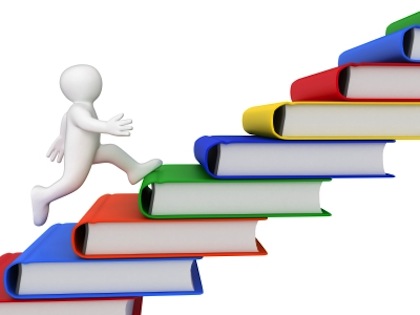 9
[Speaker Notes: How will we close this EXECUTION GAP?
Therefore, this year we will focus on MODELLING and PRACTICE/DRILLS to directly address the execution gap.  
SSLs and Teachers will be able to …
Execute an effective and efficient fluency practice.
Execute an effective fluency and comprehension conference with the most common mistakes and misunderstandings that we see.]
Aims
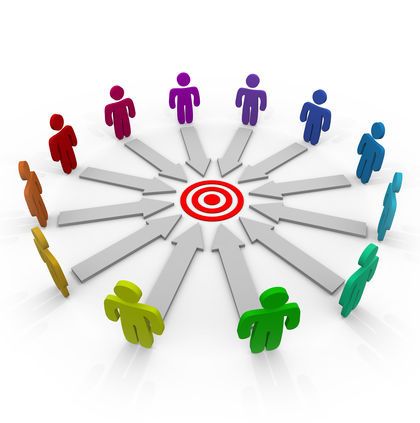 School Leaders Will Be Able To:
Explain the structure and non-negotiables of GR.
Execute an effective fluency practice during GR.
Execute an effective fluency (Accuracy focused) conference during GR.
Plan and execute an effective comprehension conference during GR.
Agenda
Vision for Guided Reading
Fluency Conferring
Close Out
20 mins
45 mins
15 mins
30 mins
45 mins
15 mins
Introduction
Comprehension Conferring
Fluency Practice
[Speaker Notes: -We will first look at the vision for strong guided reading
Then practice this PD.
You should plan to turnkey this session with GR teachers at school sites or send you and your gr teachers to training in the fall.]
Two Hats
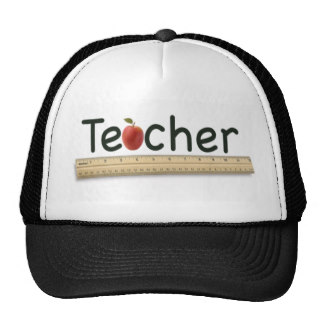 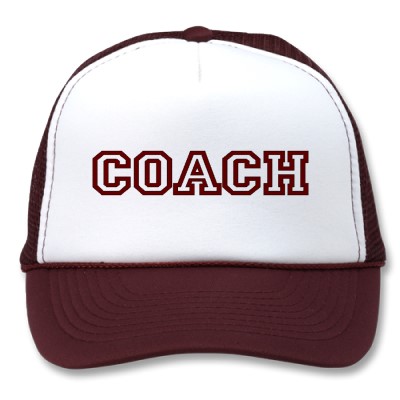 We WILL			    We WON’T
Practice the session in full “as if” we are teachers
Get access to all theses materials and ATT Materials
Focus on fluency practice, and conferring
Go through how to plan
Go through how to create groups
Go through how to F&P Test
Go deep on the introduction or discussion
Data Dive
Directions:  Based on the EOY Universal Screener Data, what can you infer is the major factor holding the majority of scholars back from being above both triggers?
How does this data compare with your school’s current thinking of scholar’s needs? Similar?  Different?  Why?
2
[Speaker Notes: Let’s look at a set of data to get our heads around the need.
Looking at the data, what is holding the majority of scholars from being above both triggers?
How does this compare with you’re schools current thinking of scholar’s needs?

Turn and talk.  Share out a few pieces you heard and cold call.]
Guided Reading is the most

“authentic” reading intervention, that slowly releases independence, and offers targeted support,

by putting the heavy lifting on the scholar.
[Speaker Notes: We believe that  - READ slow and with emphasis.

The two most important parts here are authentic and releasing independence.
Our job will be to do these two things well.]
Guided Reading Non-Negotiables
Directions:  Your Job:    Watch the video and record your responses on pg. 3. 
What are the key components that make this a strong intervention?
SORRY!
Add in a section here or at bottom for introduction
3
[Speaker Notes: SAY:  Before we can go any further we need to first get the first vision of what strong GR looks like for next year.  You will observe a fluency practice then GR Introduction, Conferring (Accuracy & Comp.) As you observe on pg. x note what key components that make this a strong intervention.   I will be intentionally skipping the discussion at the end because it’s very similar to the discussion that would occur to during lit. block/class.
SAY:  (Choose 1 participant) To ensure I’m clear on what you’re doing as we watch, can you tell us what is your thinking job?
<10 min.> Video of Danielle and Anna Reeves GR Block: (10 minute max)
Fluency Practice – What are the key parts of strong fluency practice? 
GR Introduction – What are the key components of the GR Introduction?
GR Conferring – What are the key parts of a GR Conference?
GR Discussion – What are the Key parts of GR Conference?]
What are the key components that make fluency practice strong?
https://video.achievementfirst.org/media/Video+1+-+Daily+Fluency+Practice+-+Danielle+Camero+-+ENYMS+April+2016+-+6+min./1_4j3t5d3w/44106882
What are the key components of the fluency practice?
KEY POINT #1
Strong fluency practice has consistent routines and procedures around repeated fluent reading on grade level texts.
[Speaker Notes: SAY:  What are the key components of the Fluency and Guided Reading intervention? (Cold Call) Name 1 element of Fluency.  Why is that important?
Name the key points clearly 1 more time and have folks reference their notes to the FOIs
SAY:  I want to name a few differences and similarities with GR and Lit and then Elementary school GR for folks that have that context: 
Difference and Similarities to BPQs in Lit class.  – They are very very similar, in terms of breaking down the understanding – the difference is that you want to keep your prompting to a 2-3 prompts and the move to demonstrate for the scholar, because these should be strategies they know and your supporting them in using them in the text.  In GR, our prompts and support are around strategy but in Lit it’s around the text itself.
Difference and Similarities to Elementary – In Elementary GR is less of an intervention but a key component of reading.  I say that to explain structurally GR is a bit different.  There is more emphasis on the discussion at the end and more explicitly strategy teaching because kids are closer together in their needs.]
What are the key components that make the introduction strong?
https://video.achievementfirst.org/media/Video+2+-+Guided+Reading+Introduction+-+Anna+Reeves+-+ENDMS+March+2016+-+6+min./1_hs416gci/44106882
What are the key components of the introduction?
KEY POINT #2
Guided Reading introduction gives a scholar enough access to the text to independently comprehend it.
[Speaker Notes: SAY:  What are the key components of the Fluency and Guided Reading intervention? (Cold Call) Name 1 element of Fluency.  Why is that important?
Name the key points clearly 1 more time and have folks reference their notes to the FOIs
SAY:  I want to name a few differences and similarities with GR and Lit and then Elementary school GR for folks that have that context: 
Difference and Similarities to BPQs in Lit class.  – They are very very similar, in terms of breaking down the understanding – the difference is that you want to keep your prompting to a 2-3 prompts and the move to demonstrate for the scholar, because these should be strategies they know and your supporting them in using them in the text.  In GR, our prompts and support are around strategy but in Lit it’s around the text itself.
Difference and Similarities to Elementary – In Elementary GR is less of an intervention but a key component of reading.  I say that to explain structurally GR is a bit different.  There is more emphasis on the discussion at the end and more explicitly strategy teaching because kids are closer together in their needs.]
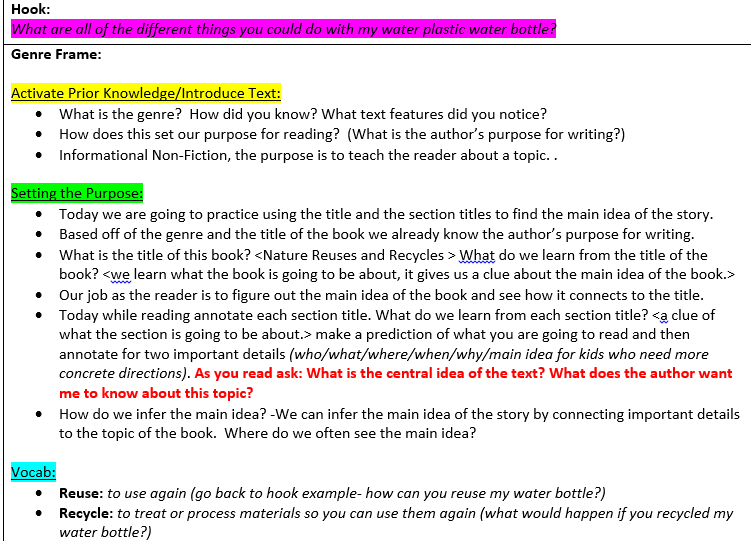 What are the key components that make the conferring strong?
https://video.achievementfirst.org/media/Video+3b+-+Guided+Reading+Fluency+Conference1+-+Anna+Reeves+-+ENDMS+March+2016+-+3+min./1_nwhfn6go/44106882
What are the key components of the fluency and comprehension conference?
KEY POINT #3
Guided Reading conferring checks the scholar’s response against the exemplar and then matches the response.
[Speaker Notes: SAY:  What are the key components of the Fluency and Guided Reading intervention? (Cold Call) Name 1 element of Fluency.  Why is that important?
Name the key points clearly 1 more time and have folks reference their notes to the FOIs
SAY:  I want to name a few differences and similarities with GR and Lit and then Elementary school GR for folks that have that context: 
Difference and Similarities to BPQs in Lit class.  – They are very very similar, in terms of breaking down the understanding – the difference is that you want to keep your prompting to a 2-3 prompts and the move to demonstrate for the scholar, because these should be strategies they know and your supporting them in using them in the text.  In GR, our prompts and support are around strategy but in Lit it’s around the text itself.
Difference and Similarities to Elementary – In Elementary GR is less of an intervention but a key component of reading.  I say that to explain structurally GR is a bit different.  There is more emphasis on the discussion at the end and more explicitly strategy teaching because kids are closer together in their needs.]
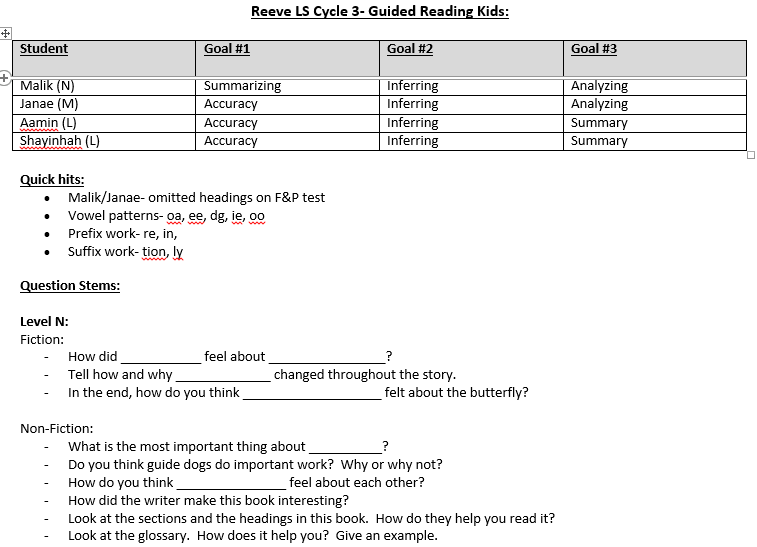 PROGRESS GOAL PLANNING BASED ON F&P DATA
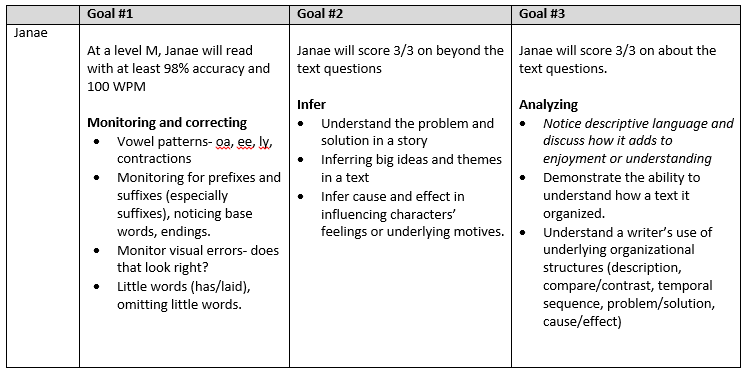 GOAL BREAKDOWN USING CONTINUUM
Comprehension Conference
Fluency Conference
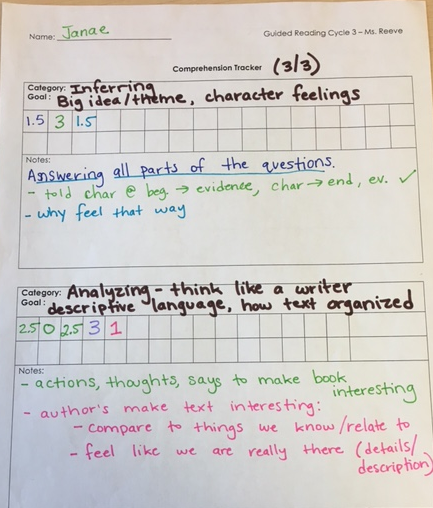 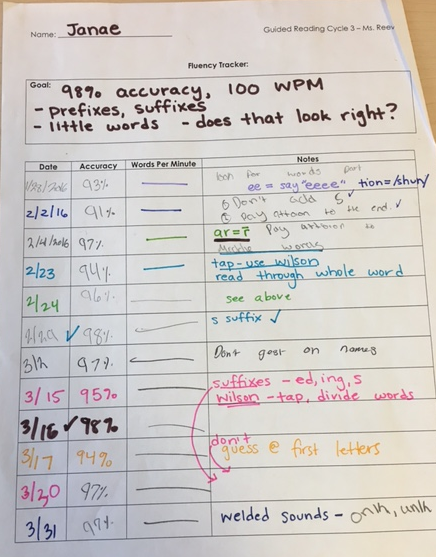 FLUENCY CONFERRING TRACKER
COMPREHENSION CONFERRING TRACKER
Guided Reading Structure
Fluency Practice
10 min.
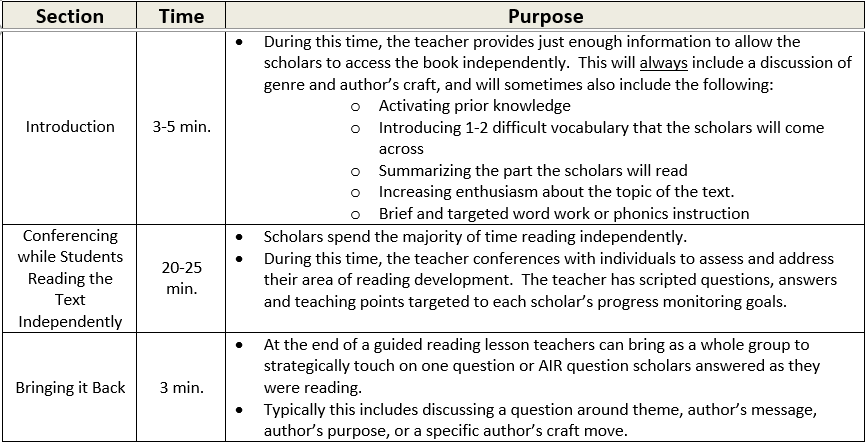 FOCUS AREA
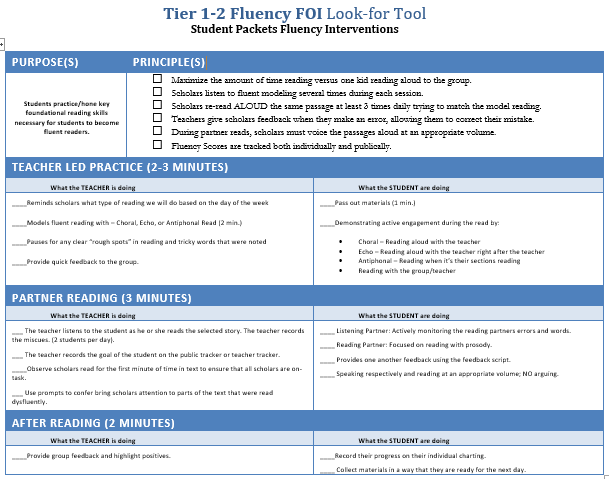 Key Principles of Fluency Intervention
Teacher Led Portion
Partner Reading
After Reading
5
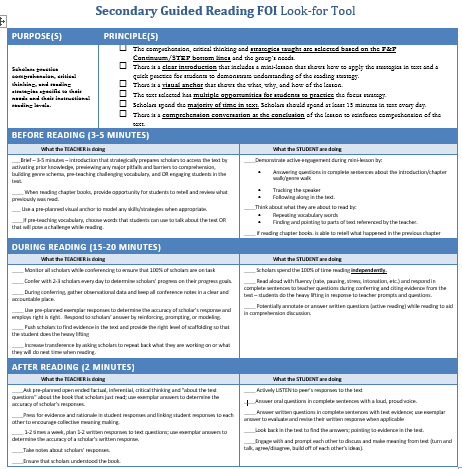 Key Principles of Guided Reading
Before Reading
During Reading
After Reading
6
Agenda
Vision for Guided Reading
Fluency Conferring
Close Out
20 mins
45 mins
15 mins
30 mins
45 mins
15 mins
Introduction
Comprehension Conferring
Fluency Practice
[Speaker Notes: -We will first look at the vision for strong guided reading
Then practice this PD.
You should plan to turnkey this session with GR teachers at school sites or send you and your gr teachers to training in the fall.]
Fluency Practice
Objective:  Participants will get multiple at bats to practice running the fluency practice during the start/end of GR conferencing using the Tier 1-2 Passages.
 
DRILL 1: Modelling Fluent Reading
Directions:  Teachers read 1 min. aloud the passage modeling fluent reading and monitoring scholars reading.  Then the teacher highlights any tricky words to emphasize.  No feedback in this round.
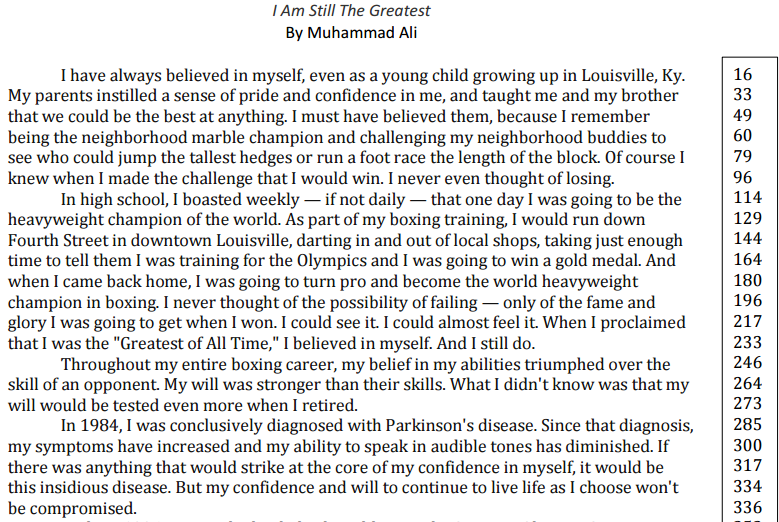 7
[Speaker Notes: You will practice the various components of the fluency tier 1 program for each day (Choral reading, partner reading, feedback and record).  In each round we will tackle a new segment.]
Drill 1 – Model Fluent Reading
Objective:  Participants will get multiple at bats to practice running the fluency practice during the start/end of GR conferencing using the Tier 1-2 Passages.
 
DRILL 1: Modelling Fluent Reading
Directions:  Teachers read 1 min. aloud the passage modeling fluent reading and monitoring scholars reading.  Then the teacher highlights any tricky words to emphasize.  No feedback in this round.
7
[Speaker Notes: Drill: Practice Daily Fluency Practice
Round 1 – Groups of 3 – Modeling Fluent Reading
Model: 2 minutes - Teacher reads aloud the passage modeling fluent reading and monitoring scholars reading.
1 min. reading (focus on reading with meaning)
1 min. highlight tricky word or emphasis
No feedback
Total = 6 minutes]
Drill 1 – Model Fluent Reading
Objective:  Participants will get multiple at bats to practice running the fluency practice during the start/end of GR conferencing using the Tier 1-2 Passages.
 
DRILL 1: Modelling Fluent Reading
Directions:  Teachers read 1 min. aloud the passage modeling fluent reading and monitoring scholars reading.  Then the teacher highlights any tricky words to emphasize.  No feedback in this round.
7
Drill 1 – Model Fluent Reading
Objective:  Participants will get multiple at bats to practice running the fluency practice during the start/end of GR conferencing using the Tier 1-2 Passages.
 
DRILL 1: Modelling Fluent Reading
Directions:  Teachers read 1 min. aloud the passage modeling fluent reading and monitoring scholars reading.  Then the teacher highlights any tricky words to emphasize.  No feedback in this round.
7
Drill 1 – Model Fluent Reading
Objective:  Participants will get multiple at bats to practice running the fluency practice during the start/end of GR conferencing using the Tier 1-2 Passages.
 
DRILL 1: Modelling Fluent Reading
Directions:  Teachers read 1 min. aloud the passage modeling fluent reading and monitoring scholars reading.  Then the teacher highlights any tricky words to emphasize.  No feedback in this round.
7
Drill 2 – Partner Reading
DRILL 2: Partner Reading
Directions:  Teacher gives directions.  “We are going to start partner reading, look at your previous days word count and remember the feedback you received.  Begin reading in 3,2,1”.  Teacher listens in to the scholars pairs.
Participants: Teacher, Scholar (Coach), and Scholar
8
[Speaker Notes: In this round, you will set up scholars to partner read and then listen in to scholars    
Model: 2 minutes
Teacher gives directions.  Look at your previous days word count and remember the feedback you received.  Begin reading in 3,2,1 and teacher listens in to the scholars.
Teacher - 1 minute to give directions and listen to partners read.
Coach - 30 second feedback from cheat sheet
Teacher - 30 seconds replay
Total = 8 minutes]
Drill 2 – Partner Reading
DRILL 2: Partner Reading
Directions:  Teacher gives directions.  “We are going to start partner reading, look at your previous days word count and remember the feedback you received.  Begin reading in 3,2,1”.  Teacher listens in to the scholars pairs.
Participants: Teacher, Scholar (Coach), and Scholar
8
Drill 2 – Partner Reading
DRILL 2: Partner Reading
Directions:  Teacher gives directions.  “We are going to start partner reading, look at your previous days word count and remember the feedback you received.  Begin reading in 3,2,1”.  Teacher listens in to the scholars pairs.
Participants: Teacher, Scholar (Coach), and Scholar
8
Drill 2 – Partner Reading
DRILL 2: Partner Reading
Directions:  Teacher gives directions.  “We are going to start partner reading, look at your previous days word count and remember the feedback you received.  Begin reading in 3,2,1”.  Teacher listens in to the scholars pairs.
Participants: Teacher, Scholar (Coach), and Scholar
8
Drill 2 – Partner Reading
DRILL 2: Partner Reading
Directions:  Teacher gives directions.  “We are going to start partner reading, look at your previous days word count and remember the feedback you received.  Begin reading in 3,2,1”.  Teacher listens in to the scholars pairs.
Participants: Teacher, Scholar (Coach), and Scholar
8
Drill 3 – Partner Reading Feedback
Directions:  Teacher give directions.  “We are going to start partner reading, look at your previous days word count and remember the feedback you received.  Begin reading in 3,2,1”.  Teacher listens in to the scholars.  This time you will also have scholars give each other feedback.
Participants: Teacher, Scholar (Coach), and Scholar
Scholars – Should read with 1 or 2 dysfluent areas and give feedback using this script:
You read __ (total number of) words.  You made __ (number of) errors.”  The partner points to each of the errors and pronounces it correctly for the reader.
9
[Speaker Notes: In this round, we will continue with the set-up of partner reading and then listening to scholars.  This time we will also have scholars give each other feedback.  
Model: 2 minutes
Teacher gives directions.  Look at your previous days word count and remember the feedback you received.  Begin reading in 3,2,1 and teacher listens in to the scholars read and give feedback.
Teacher - 1 minute to give directions and listen to partners read and give feedback.
Coach - 30 second feedback from cheat sheet
Teacher - 30 seconds replay
Total = 8 minutes]
Drill 3 – Partner Reading Feedback
Directions:  Teacher give directions.  “We are going to start partner reading, look at your previous days word count and remember the feedback you received.  Begin reading in 3,2,1”.  Teacher listens in to the scholars.  This time you will also have scholars give each other feedback.
Participants: Teacher, Scholar (Coach), and Scholar
Scholars – Should read with 1 or 2 dysfluent areas and give feedback using this script:
You read __ (total number of) words.  You made __ (number of) errors.”  The partner points to each of the errors and pronounces it correctly for the reader.
9
Drill 3 – Partner Reading Feedback
Directions:  Teacher give directions.  “We are going to start partner reading, look at your previous days word count and remember the feedback you received.  Begin reading in 3,2,1”.  Teacher listens in to the scholars.  This time you will also have scholars give each other feedback.
Participants: Teacher, Scholar (Coach), and Scholar
Scholars – Should read with 1 or 2 dysfluent areas and give feedback using this script:
You read __ (total number of) words.  You made __ (number of) errors.”  The partner points to each of the errors and pronounces it correctly for the reader.
9
Drill 3 – Partner Reading Feedback
Directions:  Teacher give directions.  “We are going to start partner reading, look at your previous days word count and remember the feedback you received.  Begin reading in 3,2,1”.  Teacher listens in to the scholars.  This time you will also have scholars give each other feedback.
Participants: Teacher, Scholar (Coach), and Scholar
Scholars – Should read with 1 or 2 dysfluent areas and give feedback using this script:
You read __ (total number of) words.  You made __ (number of) errors.”  The partner points to each of the errors and pronounces it correctly for the reader.
9
Drill 3 – Partner Reading Feedback
Directions:  Teacher give directions.  “We are going to start partner reading, look at your previous days word count and remember the feedback you received.  Begin reading in 3,2,1”.  Teacher listens in to the scholars.  This time you will also have scholars give each other feedback.
Participants: Teacher, Scholar (Coach), and Scholar
Scholars – Should read with 1 or 2 dysfluent areas and give feedback using this script:
You read __ (total number of) words.  You made __ (number of) errors.”  The partner points to each of the errors and pronounces it correctly for the reader.
9
Drill 4 – Partner Reading, Whole Group Feedback and Recording Results
Directions:  Teacher give directions.  “We are going to start partner reading, look at your previous days word count and remember the feedback you received.  Begin reading in 3,2,1”.  Teacher listens in to the scholars and have scholars give each other feedback.  Teacher gives feedback to the whole group based on observations and prompts scholars to record their word counts.
Participants: Teacher, Scholar (Coach), and Scholar
Scholars – Should read with 1 or 2 dysfluent areas and give feedback using this script:
You read __ (total number of) words.  You made __ (number of) errors.”  The partner points to each of the errors and pronounces it correctly for the reader.
Teachers – Should use this script to give whole group feedback:  “Go ahead and chart the words read for today.  One thing you did well was x.  Tomorrow, I want us to ensure we are doing a better job with y, by doing z.”
11
[Speaker Notes: In this round, we will continue with the set-up of partner reading and then listening to scholars read and then give feedback to one another.  Teacher will give whole group feedback and prompt scholars to record their materials.
Model: 2 minutes
Teacher gives directions.  Look at your previous days word count and remember the feedback you received.  Begin reading in 3,2,1 and teacher listens in to the scholars read and give feedback.  Teacher give feedback to the whole group based on observations and listening and prompts scholars to record their word counts.
Teacher - 1 minute to give directions and listen to partners read and give feedback.
Coach - 30 second feedback from cheat sheet
Teacher - 30 seconds replay
Total = 8 minutes
SAY – Take 1 min. to record in your guided notes what made this difficult.  What would need to be true to ensure that teachers practice this well.]
Drill 4 – Partner Reading, Whole Group Feedback and Recording Results
Directions:  Teacher give directions.  “We are going to start partner reading, look at your previous days word count and remember the feedback you received.  Begin reading in 3,2,1”.  Teacher listens in to the scholars and have scholars give each other feedback.  Teacher gives feedback to the whole group based on observations and prompts scholars to record their word counts.
Participants: Teacher, Scholar (Coach), and Scholar
11
Drill 4 – Partner Reading, Whole Group Feedback and Recording Results
Directions:  Teacher give directions.  “We are going to start partner reading, look at your previous days word count and remember the feedback you received.  Begin reading in 3,2,1”.  Teacher listens in to the scholars and have scholars give each other feedback.  Teacher gives feedback to the whole group based on observations and prompts scholars to record their word counts.
Participants: Teacher, Scholar (Coach), and Scholar
Scholars – Should read with 1 or 2 dysfluent areas and give feedback using this script:
You read __ (total number of) words.  You made __ (number of) errors.”  The partner points to each of the errors and pronounces it correctly for the reader.
Teachers – Should use this script to give whole group feedback:  “Go ahead and chart the words read for today.  One thing you did well was x.  Tomorrow, I want us to ensure we are doing a better job with y, by doing z.”
11
Drill 4 – Partner Reading, Whole Group Feedback and Recording Results
Directions:  Teacher give directions.  “We are going to start partner reading, look at your previous days word count and remember the feedback you received.  Begin reading in 3,2,1”.  Teacher listens in to the scholars and have scholars give each other feedback.  Teacher gives feedback to the whole group based on observations and prompts scholars to record their word counts.
Participants: Teacher, Scholar (Coach), and Scholar
Scholars – Should read with 1 or 2 dysfluent areas and give feedback using this script:
You read __ (total number of) words.  You made __ (number of) errors.”  The partner points to each of the errors and pronounces it correctly for the reader.
Teachers – Should use this script to give whole group feedback:  “Go ahead and chart the words read for today.  One thing you did well was x.  Tomorrow, I want us to ensure we are doing a better job with y, by doing z.”
11
Drill 4 – Partner Reading, Whole Group Feedback and Recording Results
Directions:  Teacher give directions.  “We are going to start partner reading, look at your previous days word count and remember the feedback you received.  Begin reading in 3,2,1”.  Teacher listens in to the scholars and have scholars give each other feedback.  Teacher gives feedback to the whole group based on observations and prompts scholars to record their word counts.
Participants: Teacher, Scholar (Coach), and Scholar
Scholars – Should read with 1 or 2 dysfluent areas and give feedback using this script:
You read __ (total number of) words.  You made __ (number of) errors.”  The partner points to each of the errors and pronounces it correctly for the reader.
Teachers – Should use this script to give whole group feedback:  “Go ahead and chart the words read for today.  One thing you did well was x.  Tomorrow, I want us to ensure we are doing a better job with y, by doing z.”
11
Reflections
What make this practice difficult?


What would need to be true to ensure that teachers practice this well 
when you turnkey this PD?
11
Agenda
Vision for Guided Reading
Fluency Conferring
Close Out
20 mins
45 mins
15 mins
30 mins
45 mins
15 mins
Introduction
Comprehension Conferring
Fluency Practice
[Speaker Notes: -We will first look at the vision for strong guided reading
Then practice this PD.
You should plan to turnkey this session with GR teachers at school sites or send you and your gr teachers to training in the fall.]
Fluency Conferring Practice
Objective:: Participants will get multiple at bats to practice reinforcing fluent reading during GR Conferencing using a set of fluency/decoding prompts.
 
- Ensure that the reader is reading with 98% accuracy, appropriate rate, and prosody
- This is one piece of the guided reading conference that often gets missed.
- We will focus on the most common errors will make

To Start – Read the Phonics One-Pager on pg. 12-13
12
[Speaker Notes: SAY:  The next step in a GR session after doing fluency will be to introduce the book you’re about to do in GR.  Given that each introduction will vary based on data, text, students and where you are currently in a text, we will not practice that portion.  I’ve found that tends to be an area that is easier to get right than the conferring part.  Therefore, I’m intentionally, spending our time now on the conferring. 
 
There are two times of conferences one can hold.  They can be combined into one or as Anna does you can have 2 conferences with every scholar.  Right now we will dive into the fluency conferences where the goal of the instructor is to ensure that the scholar is reading with 98% accuracy or higher, an appropriate rate and prosody to support comprehension. 
 
In this drill we will practice the various pieces of the fluency conference with increasing difficulty and I’ll layer on the skills as we go.  Each round I will model and you will then work in groups of three to practice and get feedback.  Let’s get started on the first round.]
Steps a TEACHER takes  to confer:
[Speaker Notes: You will listen to a scholar reading.  As the scholar reads, please mark the passage below with errors and the root cause of the error.  I’ll first model and then we will do this together.  
 
Drill: Practice Fluency Conferences 
Round 1 – Whole Group
Model: 2.5 minutes
Listen to dysfluent reading and model identifying the error and the root as the passage is read aloud. (1) short vowel (2) suffix (3) syllable error/chunking (4) irregular words.  Show participants the most common errors and the phonics one-pager.  
2.5 minutes to mark-up a text as it is read aloud
5 minutes to pair and whole group debrief – errors and id the root cause of the error 
SAY:  What is one error that you identified - what was the root cause?  
 
Total = 10 minutes
Read aloud the below excerpt making the mistakes as I read.
 
SAY:  On pg. x, you have the most common errors when a scholar is reading.  That is not to say that there will not be others, there will be.  However, this covers about 85% of the errors in my experience.
SAY:  If a scholar receives phonics instruction, then you should be aligning their support with their phonics instruction for greater likelihood of a match.
 
 Need and overhead projector
Record incorrect reading.
 Need this.]
Fluency Conferring
Objective:: Participants will get multiple at bats to practice reinforcing fluent reading during GR Conferencing using a set of fluency/decoding prompts.
 
DRILL 1: Whole Group
Directions:  Listen to the recording of the scholar reading and identify the error and the root cause of the error as the passage is read aloud.  The errors will either be:
(1) short vowel 		(2) suffix 		(3) syllable error/chunking 		(4) irregular words
The dark sky, filled with angry swirling clouds, reflected Greg Ridley’s mood as he sat on the stoop of his building.  His father’s voice came to him again, first reading the letter the principal had sent to the house, then lecturing endlessly about his poor efforts in math.
	“I had to leave school when I was thirteen,” his father had said, “that’s a year younger than you are now.  If I’d had half the chances that you have, I’d…”
	Greg had sat in the small, pale green kitchen listening, knowing the lecture would end with his father saying he couldn’t play ball with the Scorpions.  He had asked his father the week before, and his father had said it depended on his next report card.  It wasn’t often the Scorpions took on new players, especially fourteen-year olds, and this was a chance of a lifetime for Greg.  He hadn’t been allowed to play high school ball, which he had really wanted to do, but playing for the Community Center team was the next best thing.  Report cards were due in a week, and Greg had been hoping for the best.  But the principal had made it clear when she sent that letter saying Greg would probably fail math if he didn’t spend more time studying.
14
[Speaker Notes: SAY:  On pg. x, you have the most common errors when a scholar is reading.  That is not to say that there will not be others, there will be.  However, this covers about 85% of the errors in my experience.
SAY:  If a scholar receives phonics instruction, then you should be aligning their support with their phonics instruction for greater likelihood of a match.]
Drill 2 – Layering on Prompting
Directions:  One student, one teacher, one coach.  Student reads making short vowel errors once every two lines.  The teacher ids the error, ids the root of the error, and matches a prompt. 
Participants: Teacher, Coach, and Scholar
15
[Speaker Notes: In this round, you will listen to a scholar reading.  As the scholar reads, prompt for errors by identifying the error and root cause, and matching the appropriate prompt.    
Model: 2 minutes
One student, one teacher, one coach.  Student reads making short vowel errors once every two lines.  The teacher ids the error, ids the root of the error, and matches a prompt. 
Scholar and Teacher - 1 minute to read and prompt
Coach - 30 second feedback from cheat sheet
Scholar and Teacher 30 seconds replay
Total = 8 minutes]
Drill 2 – Layering on Prompting
Directions:  One student, one teacher, one coach.  Student reads making short vowel errors once every two lines.  The teacher ids the error, ids the root of the error, and matches a prompt. 
Participants: Teacher, Coach, and Scholar
16
Drill 2 – Layering on Prompting
Directions:  One student, one teacher, one coach.  Student reads making short vowel errors once every two lines.  The teacher ids the error, ids the root of the error, and matches a prompt. 
Participants: Teacher, Coach, and Scholar
15
Drill 2 – Layering on Prompting
Directions:  One student, one teacher, one coach.  Student reads making short vowel errors once every two lines.  The teacher ids the error, ids the root of the error, and matches a prompt. 
Participants: Teacher, Coach, and Scholar
15
Drill 2 – Layering on Prompting
Directions:  One student, one teacher, one coach.  Student reads making short vowel errors once every two lines.  The teacher ids the error, ids the root of the error, and matches a prompt. 
Participants: Teacher, Coach, and Scholar
15
Drill 3 – Layering on More At Bats
Directions:  Student reads making a chunking/syllable error every 2 lines for half the page and without error in the second half of the page, teacher notices the error, Ids the root, and matches an appropriate prompt, and reinforces or further prompts on additional at bats in the remainder of the passage.  Reinforces will look like a thumbs up or saying, “perfect”.
Participants: Teacher, Coach, and Scholar
17
[Speaker Notes: In this round, you will listen to a scholar reading and did as you did in the previous round and now adding on giving the scholar more at bats.
Model: 2 minutes
Student reads making a chunking/syllable error every 2 lines for half the page and without error in the second half of the page, teacher notices the error, Ids the root, and matches an appropriate prompt, and reinforces or further prompts on additional at bats in the remainder of the passage.  Reinforces will look like a thumbs up or perfect.
Scholar and Teacher - 2 minute to read, prompt, and reinforce
Coach - 30 second feedback from cheat sheet
Scholar and Teacher 30 seconds replay
Total = 11 minutes]
Drill 3 – Layering on More At Bats
Directions:  Student reads making a chunking/syllable error every 2 lines for half the page and without error in the second half of the page, teacher notices the error, Ids the root, and matches an appropriate prompt, and reinforces or further prompts on additional at bats in the remainder of the passage.  Reinforces will look like a thumbs up or saying, “perfect”.
Participants: Teacher, Coach, and Scholar
17
Drill 3 – Layering on More At Bats
Directions:  Student reads making a chunking/syllable error every 2 lines for half the page and without error in the second half of the page, teacher notices the error, Ids the root, and matches an appropriate prompt, and reinforces or further prompts on additional at bats in the remainder of the passage.  Reinforces will look like a thumbs up or saying, “perfect”.
Participants: Teacher, Coach, and Scholar
17
Drill 3 – Layering on More At Bats
Directions:  Student reads making a chunking/syllable error every 2 lines for half the page and without error in the second half of the page, teacher notices the error, Ids the root, and matches an appropriate prompt, and reinforces or further prompts on additional at bats in the remainder of the passage.  Reinforces will look like a thumbs up or saying, “perfect”.
Participants: Teacher, Coach, and Scholar
17
Drill 3 – Layering on More At Bats
Directions:  Student reads making a chunking/syllable error every 2 lines for half the page and without error in the second half of the page, teacher notices the error, Ids the root, and matches an appropriate prompt, and reinforces or further prompts on additional at bats in the remainder of the passage.  Reinforces will look like a thumbs up or saying, “perfect”.
Participants: Teacher, Coach, and Scholar
17
Drill 4 – Layering on Transferring the Skill
Directions:  Student reads making a suffix error with –ed/-s every 2 lines for half the page and without error on the second half of the page, teacher notices the error, id’s the root and matches an appropriate prompt, reinforces and transfers the skill.
Participants: Teacher, Coach, and Scholar
19
[Speaker Notes: In this round, you will listen to a scholar reading and did as you did in the previous round and now adding on transferring the skill to all future reading of texts.
Model: 2 minutes
Student reads making an suffix error with –ed/-s every 2 lines for half the page and without error on the second half of the page, teacher notices the error, id’s the root and matches an appropriate prompt, reinforces and transfers the skill.
Scholar and Teacher - 3 minute to read, prompt, reinforce, and transfer
Coach - 30 second feedback from cheat sheet
Scholar and Teacher 30 seconds replay
Total = 14 minutes]
Drill 4 – Layering on Transferring the Skill
Directions:  Student reads making a suffix error with –ed/-s every 2 lines for half the page and without error on the second half of the page, teacher notices the error, id’s the root and matches an appropriate prompt, reinforces and transfers the skill.
Participants: Teacher, Coach, and Scholar
19
Drill 4 – Layering on Transferring the Skill
Directions:  Student reads making a suffix error with –ed/-s every 2 lines for half the page and without error on the second half of the page, teacher notices the error, id’s the root and matches an appropriate prompt, reinforces and transfers the skill.
Participants: Teacher, Coach, and Scholar
19
Drill 4 – Layering on Transferring the Skill
Directions:  Student reads making a suffix error with –ed/-s every 2 lines for half the page and without error on the second half of the page, teacher notices the error, id’s the root and matches an appropriate prompt, reinforces and transfers the skill.
Participants: Teacher, Coach, and Scholar
19
Drill 4 – Layering on Transferring the Skill
Directions:  Student reads making a suffix error with –ed/-s every 2 lines for half the page and without error on the second half of the page, teacher notices the error, id’s the root and matches an appropriate prompt, reinforces and transfers the skill.
Participants: Teacher, Coach, and Scholar
19
Reflections
What make this practice difficult?


What would need to be true to ensure that teachers practice this well 
when you turnkey this PD?
20
Agenda
Vision for Guided Reading
Fluency Conferring
Close Out
20 mins
45 mins
15 mins
30 mins
45 mins
15 mins
Introduction
Comprehension Conferring
Fluency Practice
[Speaker Notes: -We will first look at the vision for strong guided reading
Then practice this PD.
You should plan to turnkey this session with GR teachers at school sites or send you and your gr teachers to training in the fall.]
Comprehension Conferring Practice
Objective:: Participants will get multiple at bats to practice responding to misunderstanding in GR comprehension conference using a set of BPQs.
12
[Speaker Notes: SAY:  The other type of conference you’ll have with a scholar is the comprehension conference.  No we will move into that conference.  
 
Directions = 2 minutes
You will listen to a scholar respond to a prompt to “Tell me what you read about.”  (Retell).  You will determine if the scholar has full, partial, or no comprehension of the text.  There will be feedback from the coach and a quick replay.  Before we can get started please read the text “The Treasure of Lemon Brown” by Walter Dean Myers, and create an exemplar re-tell using the criteria for a successful retell.  (Show what should be included).
  
Exemplar:
There is a boy named Greg Ridley, who is a high school student from Harlem who really wants to be a part of the basketball team, The Scorpions.  The problem is that Greg is doing poorly in math and will likely not pass if he doesn’t study.  Two nights ago, Greg’s father has said that he can’t play basketball ball for the team with whom he’s been dreaming of playing because of his grades.  Mr. Ridley banishes Greg to his room to study.  Now, as Greg remembers what his father said, he decides to leave the house instead of studying to get away.  He goes to an old abandoned tenement house.  At first, he thinks he’s alone but then hears some sounds who he discovers are a man named Lemon Brown who lives there.]
Steps a TEACHER takes  to confer:
Drill 1 – Identifying the Error and Pinpoint Misunderstanding
Objective:  Participants will get multiple at bats to practice responding to misunderstanding in GR comprehension conference using a set of BPQs.  
Directions:  You are going to listen to 3 scholars’ retelling of the story The Treasure of Lemon Brown.  The retellings will either show a full, partial or limited comprehension of the text.   As you listen to the retelling you are going to use the retelling checklist to take notes on students retelling to score the retelling.
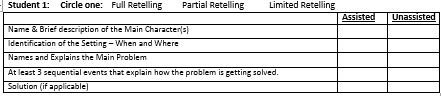 23
[Speaker Notes: Drill: Practice Comprehension Conferences
Round 1 – Whole Group – Gathering Data
Model: <2.5 minutes> - No Model
Listen to a scholar’s retell of this portion of the text using your exemplar and checklist what determine if the scholar has little, partial, or full retell. (Literal Comprehension)]
First – Drill Prep
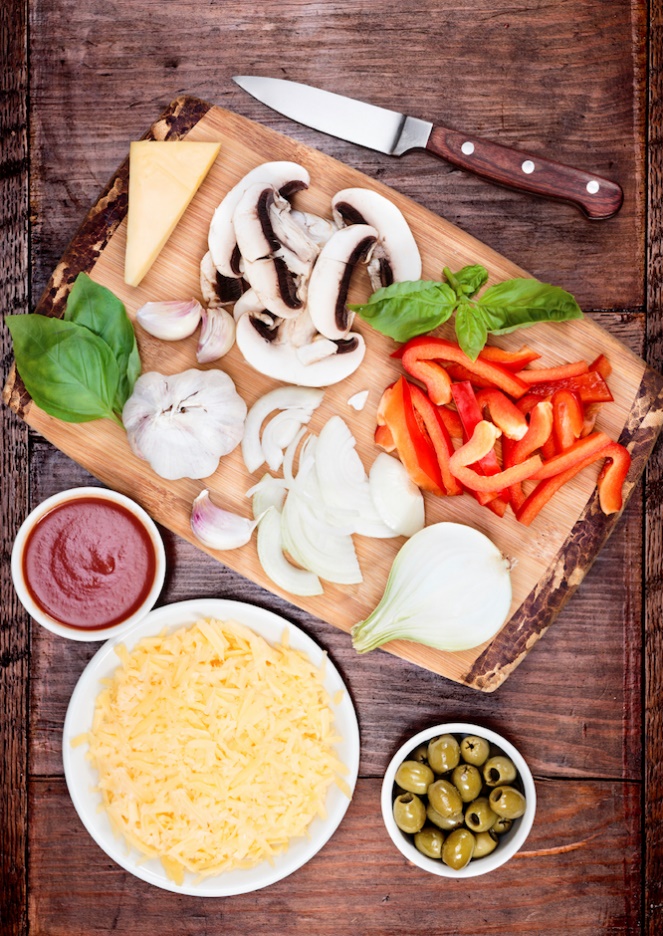 Our drill will be around having a scholar work on a strong re-tell of the portion of the story they read.

You will need to:
Read the story, The Treasure of Lemon Brown by Walter Dean Myers (Lexile 850)
Write an exemplar re-tell to be intellectually prepped for the drill.  (Criteria is on pg. 22
21
Strong Re-tells have:
Exemplar Re-tell
There is a boy named Greg Ridley, who is a high school student from Harlem who really wants to be a part of the basketball team, The Scorpions.  The problem is that Greg is doing poorly in math and will likely not pass if he doesn’t study.  Two nights ago, Greg’s father has said that he can’t play basketball ball for the team with whom he’s been dreaming of playing because of his grades.  Mr. Ridley banishes Greg to his room to study.  Now, as Greg remembers what his father said, he decides to leave the house instead of studying to get away.  He goes to an old abandoned tenement house.  At first, he thinks he’s alone but then hears some sounds who he discovers are a man named Lemon Brown who lives there.
Drill 1 – Identifying the Error and Pinpoint Misunderstanding
Objective:  Participants will get multiple at bats to practice responding to misunderstanding in GR comprehension conference using a set of BPQs.  
Directions:  You are going to listen to 3 scholars’ retelling of the story The Treasure of Lemon Brown.  The retellings will either show a full, partial or limited comprehension of the text.   As you listen to the retelling you are going to use the retelling checklist to take notes on students retelling to score the retelling.
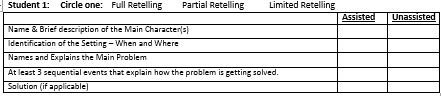 23
[Speaker Notes: 1 minutes to listen and pinpoint (no understanding)
T:  Tell me what you read about.	
S:  This boy named Greg Ridley wants to join the basketball team.
Show on your hands – No (Fist), Partial (1 finger), or Full (3) 
Missing setting, problem, events, and solution
 
1 minutes to listen and pinpoint (partial understanding)
T:  Tell me what you read about.
S:  There is a boy named Greg Ridley, who really wants to be a part of the basketball team, The Scorpions.  The problem is Greg’s father has said that he can’t play basketball ball for the team with whom he’s been dreaming of playing because of his grades.  Greg decides to leave the house instead of studying to get away.  He goes to an old abandoned tenement house. 
Show on your hands – No (Fist), Partial (1 finger), or Full (3)
Partial - Missing setting, full problem, and only 2 events
 
1 minute to listen and pinpoint (partial understanding)
T:  Tell me what you read about.
S:  There is a boy named Greg Ridley, who really wants to be a part of the basketball team.  The problem is that Greg is doing poorly in math and will likely not pass if he doesn’t study.  Greg’s father has said that he can’t play basketball ball for the team with whom he’s been dreaming of playing because of his grades. 
Show on your hands – No (Fist), Partial (1 finger), or Full (3)
Partial - Missing setting, and events and solution
Total = 4 minutes

Whole Group Debrief:
Which was the hardest to pinpoint? Partial, because they are on track but not quite there. It makes it harder to figure out how to support.
What is the key to ensure success in the moment? Strong internalized exemplar.]
Drill 2 – Responding to Misunderstanding
Use the Feedback Cheat Sheet on pg. 26.
22
[Speaker Notes: In this round, you will listen to a scholar reading and did as you did in the previous round and now adding on a response to the scholar that reinforces, further prompts to guide, or demonstrates.
Model: 2 minutes
Student responds with partial understanding, Teacher prompts for tell me more.  The scholar repeats themselves AND teacher assess that the scholar that has partial understanding by pinpointing the specific area that the scholar needs and responds by further prompting to get to full understanding.
T:  Tell me what you read about.
S:  There is a boy named Greg Ridley, who really wants to be a part of the basketball team.  The problem is that Greg is failing math and will likely not pass if he doesn’t study.  Greg’s father has said that he can’t play basketball ball. 
T: What else?
S:  He decides that he is going to leave the house instead of going to his room to study.  [Scholar does not have description of character, setting, OR at least 3 events in BME]
T:  Anything else?
S:  No.
T:  What occurs after he leaves his house?
S:  <Scholar goes into the text> He goes into an abandoned house and meets a guy named Lemon Brown.  At first he didn’t know where the sound was coming from.
T:  Why is this important?
S:  Not sure.
 
Feedback for Model:   ?
Scholar and Teacher - 3 minute to listen, prompt, and respond
Coach - 30 second feedback from cheat sheet
Scholar and Teacher 30 seconds replay]
Drill 2 – Responding to Misunderstanding
Directions:  In this round, you will listen to a scholar reading and did as you did in the previous round and now adding on a response to the scholar that reinforces, further prompts to guide, or demonstrates.
Student’s Role:  In order to be authentic, you’ll use the script so that the teacher is blind to what you’re doing.
Coach’s Role: Provide feedback on how the teacher confers with the scholar.
Use the Feedback Cheat Sheet on pg. 26.
24
[Speaker Notes: In this round, you will listen to a scholar reading and did as you did in the previous round and now adding on a response to the scholar that reinforces, further prompts to guide, or demonstrates.
Model: 2 minutes
Student responds with partial understanding, Teacher prompts for tell me more.  The scholar repeats themselves AND teacher assess that the scholar that has partial understanding by pinpointing the specific area that the scholar needs and responds by further prompting to get to full understanding.
T:  Tell me what you read about.
S:  There is a boy named Greg Ridley, who really wants to be a part of the basketball team.  The problem is that Greg is failing math and will likely not pass if he doesn’t study.  Greg’s father has said that he can’t play basketball ball. 
T: What else?
S:  He decides that he is going to leave the house instead of going to his room to study.  [Scholar does not have description of character, setting, OR at least 3 events in BME]
T:  Anything else?
S:  No.
T:  What occurs after he leaves his house?
S:  <Scholar goes into the text> He goes into an abandoned house and meets a guy named Lemon Brown.  At first he didn’t know where the sound was coming from.
T:  Why is this important?
S:  Not sure.
 
Feedback for Model:   ?
Scholar and Teacher - 3 minute to listen, prompt, and respond
Coach - 30 second feedback from cheat sheet
Scholar and Teacher 30 seconds replay]
Drill 2 – Responding to Misunderstanding
Directions:  In this round, you will listen to a scholar reading and did as you did in the previous round and now adding on a response to the scholar that reinforces, further prompts to guide, or demonstrates.
Student’s Role:  In order to be authentic, you’ll use the script so that the teacher is blind to what you’re doing.
Coach’s Role: Provide feedback on how the teacher confers with the scholar.
Use the Feedback Cheat Sheet on pg. 26.
24
Drill 2 – Responding to Misunderstanding
Directions:  In this round, you will listen to a scholar reading and did as you did in the previous round and now adding on a response to the scholar that reinforces, further prompts to guide, or demonstrates.
Student’s Role:  In order to be authentic, you’ll use the script so that the teacher is blind to what you’re doing.
Coach’s Role: Provide feedback on how the teacher confers with the scholar.
Use the Feedback Cheat Sheet on pg. 26.
24
Drill 2 – Responding to Misunderstanding
Directions:  In this round, you will listen to a scholar reading and did as you did in the previous round and now adding on a response to the scholar that reinforces, further prompts to guide, or demonstrates.
Student’s Role:  In order to be authentic, you’ll use the script so that the teacher is blind to what you’re doing.
Coach’s Role: Provide feedback on how the teacher confers with the scholar.
Use the Feedback Cheat Sheet on pg. 26.
24
Drill 3– Layering on Transferring the Skill
Directions:  In this round, you will listen to a scholar reading and did as you did in the previous round and now adding on a response to the scholar that reinforces, further prompts to guide, or demonstrates.  Then transfer the skill by narrating what the scholar did and what you want them to do moving forward. Scholar repeats back what they will be doing and records it.
Student’s Role:  In order to be authentic, you’ll use the script so that the teacher is blind to what you’re doing.
Coach’s Role: Provide feedback on how the teacher confers with the scholar.
Use the Feedback Cheat Sheet on pg. 26.
25
[Speaker Notes: In this round, you will listen to a scholar reading and did as you did in the previous round and now adding on a response to the scholar that reinforces, further prompts to guide, or demonstrates.  Then transfer the skill by narrating what the scholar did and what you want them to do moving forward. Scholar repeats back what they will be doing and records it.
Model: 2 minutes
Student responses to tell me more with parital understanding of the text, the teacher than provides prompts to get them to full understanding and then  reinforces and transfers the skill.
T:  Tell me what you read about.
S:  There is a boy named Greg Ridley, who really wants to be a part of the basketball team.  The problem is that Greg is failing math and will likely not pass if he doesn’t study.  Greg’s father has said that he can’t play basketball ball. 
T: What else?
S:  He decides that he is going to leave the house instead of going to his room to study.  [Scholar does not have description of character, setting, OR at least 3 events in BME]
T:  Anything else?
S:  No.
T:  What occurs after he leaves his house?
S:  <Scholar goes into the text> He goes into an abandoned house and meets a guy named Lemon Brown.  
T:  Why is this important?
S:  Not sure.
T:  Yes, we don’t know much about him yet, but this was a major event in this part of the story.  You were able to tell me who this story was about, the problem, and a little bit about what occurred.  As a good reader when you re-tell you want to be sure to include at least three events that are important to solving the characters problem.  What are you working on?
S:  When I re-tell a story, I should include not only the character, setting, problem, but also major events in order that occur.
 
 
Scholar and Teacher - 3 minute to listen to scholar, gather data, respond -prompt, reinforce, and transfer
Coach - 30 second feedback from cheat sheet
Scholar and Teacher 30 seconds replay]
Drill 3 – Transferring the Skill
Use the Feedback Cheat Sheet on pg. 26.
22
[Speaker Notes: In this round, you will listen to a scholar reading and did as you did in the previous round and now adding on a response to the scholar that reinforces, further prompts to guide, or demonstrates.
Model: 2 minutes
Student responds with partial understanding, Teacher prompts for tell me more.  The scholar repeats themselves AND teacher assess that the scholar that has partial understanding by pinpointing the specific area that the scholar needs and responds by further prompting to get to full understanding.
T:  Tell me what you read about.
S:  There is a boy named Greg Ridley, who really wants to be a part of the basketball team.  The problem is that Greg is failing math and will likely not pass if he doesn’t study.  Greg’s father has said that he can’t play basketball ball. 
T: What else?
S:  He decides that he is going to leave the house instead of going to his room to study.  [Scholar does not have description of character, setting, OR at least 3 events in BME]
T:  Anything else?
S:  No.
T:  What occurs after he leaves his house?
S:  <Scholar goes into the text> He goes into an abandoned house and meets a guy named Lemon Brown.  At first he didn’t know where the sound was coming from.
T:  Why is this important?
S:  Not sure.
 
Feedback for Model:   ?
Scholar and Teacher - 3 minute to listen, prompt, and respond
Coach - 30 second feedback from cheat sheet
Scholar and Teacher 30 seconds replay]
Drill 3– Layering on Transferring the Skill
Directions:  In this round, you will listen to a scholar reading and did as you did in the previous round and now adding on a response to the scholar that reinforces, further prompts to guide, or demonstrates.  Then transfer the skill by narrating what the scholar did and what you want them to do moving forward. Scholar repeats back what they will be doing and records it.
Student’s Role:  In order to be authentic, you’ll use the script so that the teacher is blind to what you’re doing.
Coach’s Role: Provide feedback on how the teacher confers with the scholar.
Use the Feedback Cheat Sheet on pg. 26.
25
Drill 3– Layering on Transferring the Skill
Directions:  In this round, you will listen to a scholar reading and did as you did in the previous round and now adding on a response to the scholar that reinforces, further prompts to guide, or demonstrates.  Then transfer the skill by narrating what the scholar did and what you want them to do moving forward. Scholar repeats back what they will be doing and records it.
Student’s Role:  In order to be authentic, you’ll use the script so that the teacher is blind to what you’re doing.
Coach’s Role: Provide feedback on how the teacher confers with the scholar.
Use the Feedback Cheat Sheet on pg. 26.
25
Drill 3– Layering on Transferring the Skill
Directions:  In this round, you will listen to a scholar reading and did as you did in the previous round and now adding on a response to the scholar that reinforces, further prompts to guide, or demonstrates.  Then transfer the skill by narrating what the scholar did and what you want them to do moving forward. Scholar repeats back what they will be doing and records it.
Student’s Role:  In order to be authentic, you’ll use the script so that the teacher is blind to what you’re doing.
Coach’s Role: Provide feedback on how the teacher confers with the scholar.
Use the Feedback Cheat Sheet on pg. 26.
25
Reflections
What make this practice difficult?


What would need to be true to ensure that teachers practice this well 
when you turnkey this PD?
25
Go to this link:  http://bit.ly/24QI75l  to enter when you will be turnkeying this PD or attending the one that I’ll run in Sept. 
Time
School Site Turnkey
Attend September PD run by me
 
Support
No support
Rehearsal Support
Planning Support

(2) ATT Materials Place & Walkthrough (Optional)

(3)  Closing:
What was most beneficial for you?  What will be most beneficial for our teachers
What was most difficult for you?  How can you mitigate this for when you turnkey?
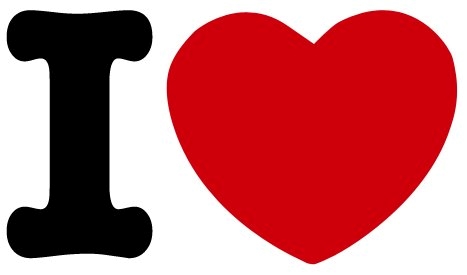 GR
Many Thanks!
PLEASE REACH OUT DIRECTLY WITH QUESTONS OR FEEDBACK.